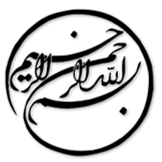 کارکنان آگاه از لحاظ عاطفی، هنگام طردشدگی قادر به کنش نمایی هوش عاطفی خود نیستند
دانشجو:
استاد:
سال تحصیلی:
نام درس:
فصل اول: مقدمه

هوش عاطفی به عنوان ابزاری ارزشمند در نظر گرفته می‌شود که درک صحیحی از حالت احساسی خود و دیگران و کنش نمایی احساسی تاثیر گذار را به ما می دهد و در نهایت عملکرد اجتماعی را ارتقا می بخشد. 
هوش عاطفی به عنوان یک کیفیت ضروری برای کارکنان دارای پست‌های مدیریتی و مشاغل واسطه تایید شده است. محققان نیز شروع به چالش کشیدن این مسئله کرده اند که داشتن هوش عاطفی بالا الزاما باعث کنش نمایی موثر نمی شود. برای توضیح بهتر این مسئله، مدارک نشان می‌دهند که کنش نمایی هوش عاطفی به صورت قابل توجهی در سطح روزانه و هفتگی نوسان دارد و سطح کلی هوش عاطفی و کنش نمایی به طور جزئی به هم وابسته هستند.
1/12
فصل اول
مقدمه
1
بدون دانستن این موضوع که چه زمانی هوش عاطفی بالای کارکنان تاثیر کمتر یا بیشتری در کاهش کنش نمایی آنها در محل کار دارد، قدرت بخشیدن به ارزش پیش بینی شده هوش عاطفی سخت خواهد بود و استفاده از انتخاب بر پایه هوش عاطفی و تمرینات آموزشی مورد سوال قرار می‌گیرد. این تحقیق،به بررسی رابطه بین سطح کلی هوش عاطفی افراد و کنش نمایی هوش عاطفی در کار می‌پردازد. با توجه به نظریه کلی صفات فرض بر این است که حذف فرصت‌ها برای تعامل اجتماعی و مختل کردن ظرفیت و توانایی افراد برای پردازش مدیریت و استفاده از اطلاعات احساسی طرد شدگی در محل کار، هوش عاطفی بالای کارکنان را به طور موثری تضعیف می‌کند و علاوه بر آن به دلیل آنکه کنش نمایی هوش عاطفی نشان دهنده تصویر واقعی طردشدگی در محل کار است. ما یک مطالعه هفتگی را برای آزمایش این موقعیت‌ها انجام دادیم.
2/12
فصل اول
مقدمه
1
لطفا توجه داشته باشيد
که اين فايل تنها بخشی از محصول بوده و صرفا جهت معرفی محصول ميباشد
برای خريداری و دانلود فايل کامل مقاله به زبان فارسی
با فرمت پاورپوينت (با قابليت ويرايش(
اينجا کليک نماييد.
فروشگاه اينترنتی ايران عرضه www.iranarze.ir
5
4
3
2
1